МДОУ «Ельниковский детский сад №1»
 Республика Мордовия, Ельниковский р-он, с. Ельники
Собака - друг человека!
Участники проекта: дети дошкольного возраста (4-5лет).
Куратор группы: воспитатель Саитова Галина Викторовна.
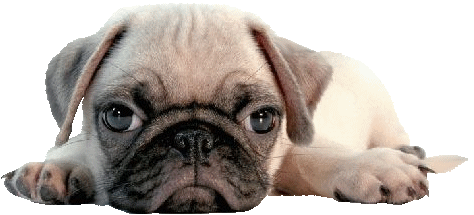 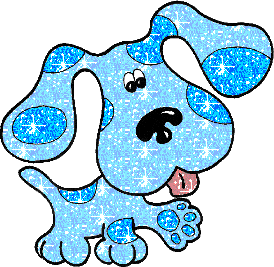 Актуальность проекта :
«Мама, купи собаку!» - знакомая фраза для детей и родителей. Особенно, для детей, для них она многое означает. Собака и ребенок во многом похожи: они очень доверчивые и открытые, любят подвижные игры и чрезвычайно любопытны. Если ребенок захотел собаку, это очень хорошо, значит, он гармонично развивается и растет. Наукой доказано, что дети, выросшие в доме, где есть собака, быстрее адаптируются в обществе, они более ответственные и организованные, чем их сверстники. Собаки способны научить вашего ребенка рано вставать, отвечать за свои поступки, делать зарядку, и даже, читать. Если у вас есть собака, то ваши дети никогда не будут страдать от излишнего веса, прогулки и игры с собакой способствуют улучшению обмена веществ и нормализуют работу пищеварительной системы.Если ваш ребенок замкнут в себе, или капризен, или не может найти общий язык с другими детьми, то вам просто необходимо завести собаку. Психологи советуют, почаще читать таким детям литературные произведения, где главным героем является собака, и обсуждать их с детьми. Вы удивитесь, насколько ваш ребенок станет открытым для общения, и будет взахлеб рассказывать вам истории о своей, пусть пока будущей, собаке. Особенно полезны для детей стихи о животных, они не только прививают вашему ребенку любовь к домашним животным, но и тренируют его память и развивают чувство ритма.
Цель проекта:
- развитие экологического сознания дошкольников и формирование осознанно правильного отношения к представителям животного мира через различные виды деятельности.
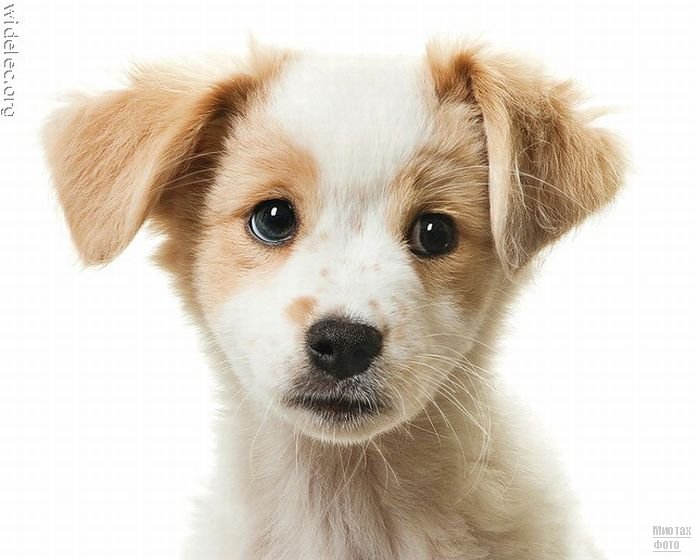 Задачи проекта:
1. Формировать интерес к познавательной деятельности.2. Развивать творчество, креативность, любознательность участников проекта.3. Расширять знания детей об особенностях внешнего вида, о жизненных проявлениях, повадках и условиях содержания домашних животных.4. Совершенствовать знания детей о безопасном поведении с животными.5. Воспитывать заботливое и ответственное отношение к домашним животным.
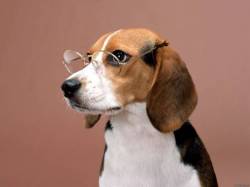 Формы работы по проекту
Чтение и рассматривание  художественной   литературы, энциклопедий.
 Проведение дидактических, словесных, сюжетно-ролевых игр с детьми.
 Инсценировки сказок, этюдов.
 Пополнение  предметно - развивающей среды группы. 
 Беседы.
 Наблюдения.
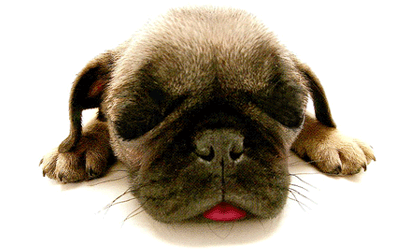 Ожидаемые результаты:
Дать детям понятие , как можно ухаживать за домашними животными.
Привить детям любовь и бережное отношение к животным.
Способствовать возникновению желания у родителей завести домашнее животное.
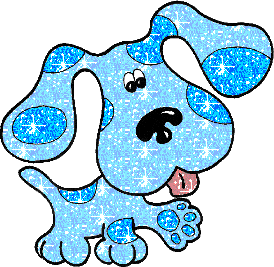 1-й этапПодготовительный
1. Анкетирование родителей.2. Определение  уровня знаний детей о домашних животных.3. Подготовка материала для изобразительной деятельности.4. Подбор художественной литературы для чтения.5. Картина «Собака со щенками».6. Альбом "Домашние животные».
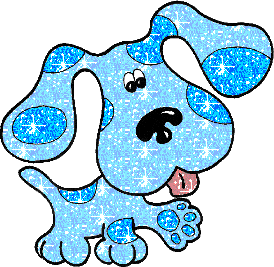 2-й этапРеализация проекта(Интеграция образовательных областей: «Коммуникация», «Социализация», «Чтение художественной литературы», «Художественное творчество», «Музыка», «Труд». )
1. Чтение и рассматривание  художественной литературы, энциклопедий.
2. Проведение дидактических, словесных, сюжетно-ролевых игр с детьми.
3. Инсценировки сказок, этюдов.
4. Проведение игровых занятий.
6. Пополнение  предметно - развивающей среды группы
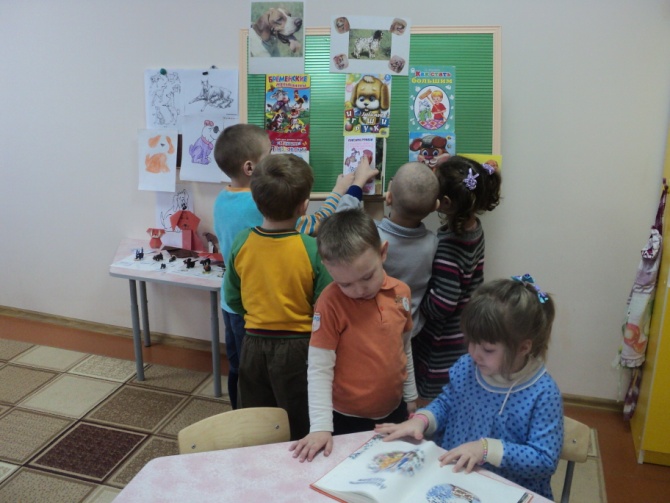 Творческая мастерская
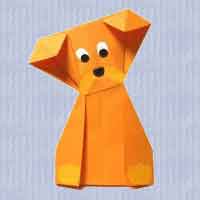 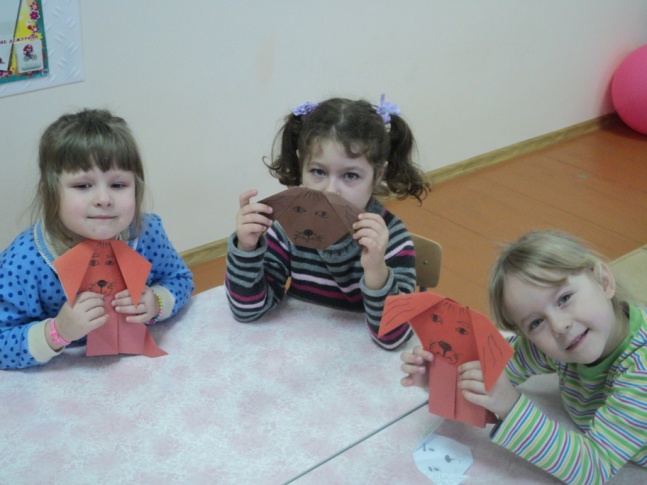 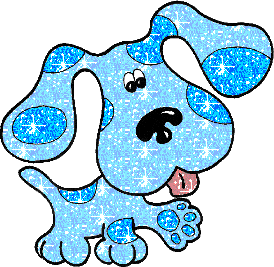 Мы делали собачку в 
технике оригами
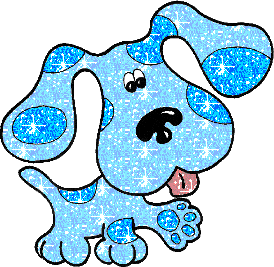 Мы лепили собачку…
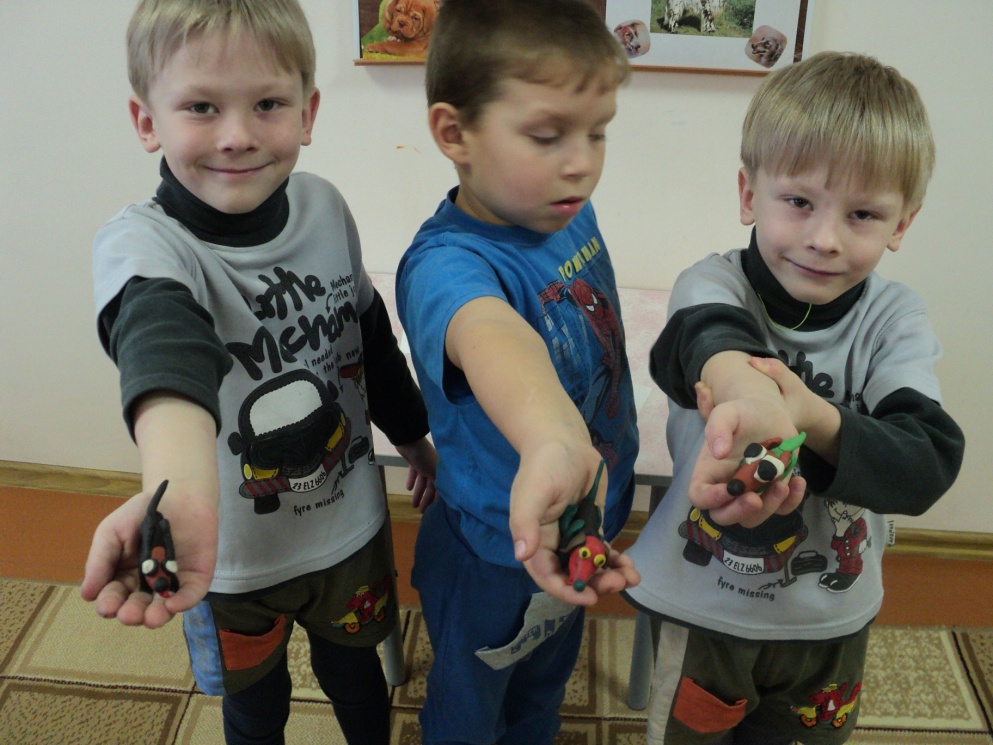 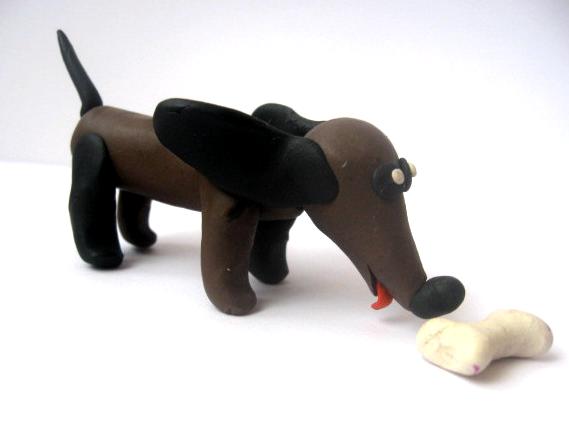 Мы рисуем собачку…
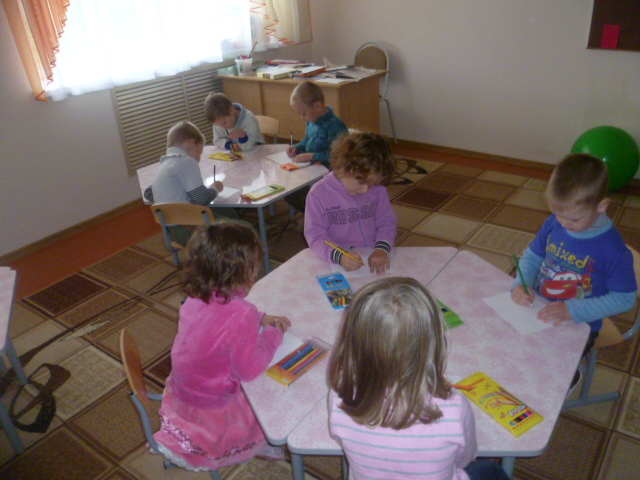 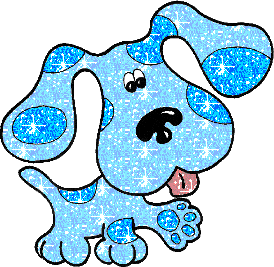 Фотоконкурс «Мой Дружок».
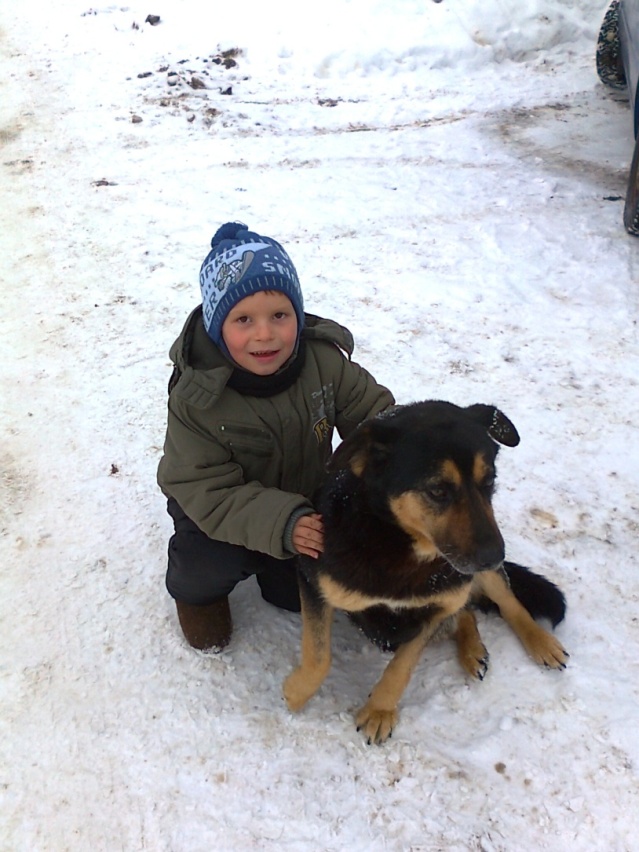 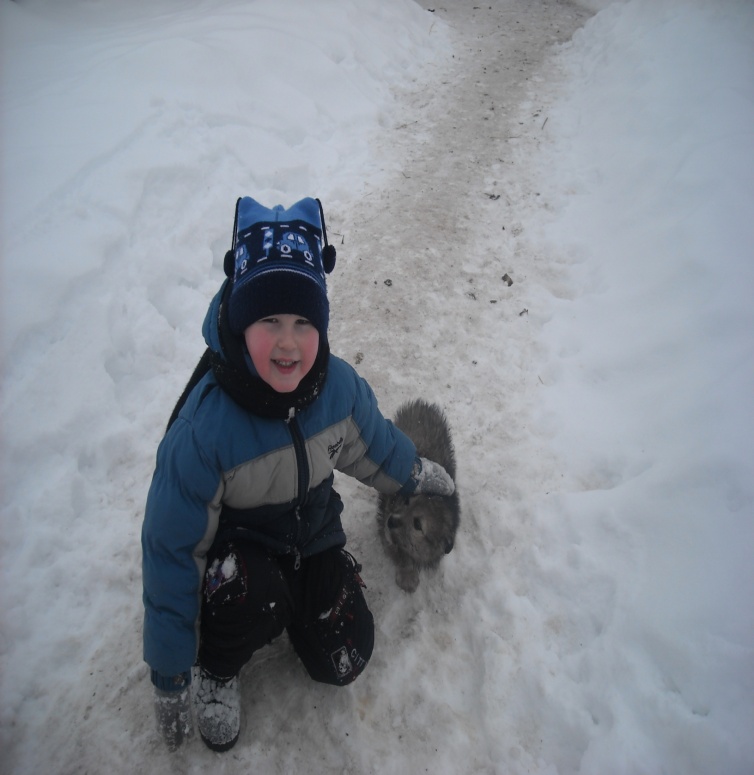 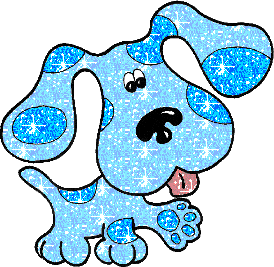 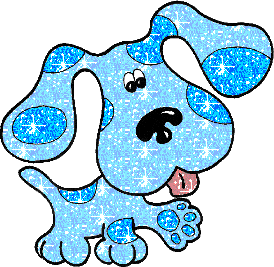 3-й этап Итоговый
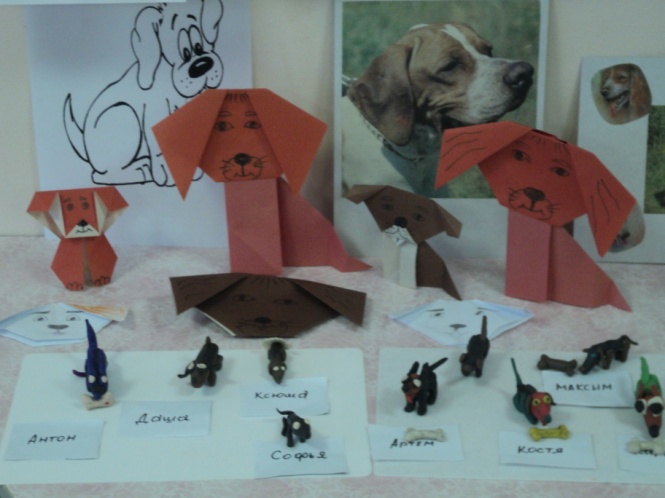 Выставка рисунков, поделок.
Фотоконкурс«Мой Дружок».
Презентация книги «Детям о собаках».
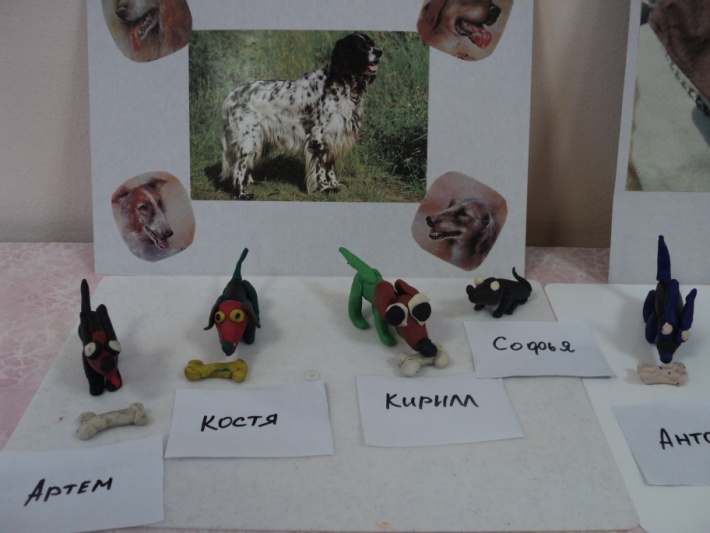 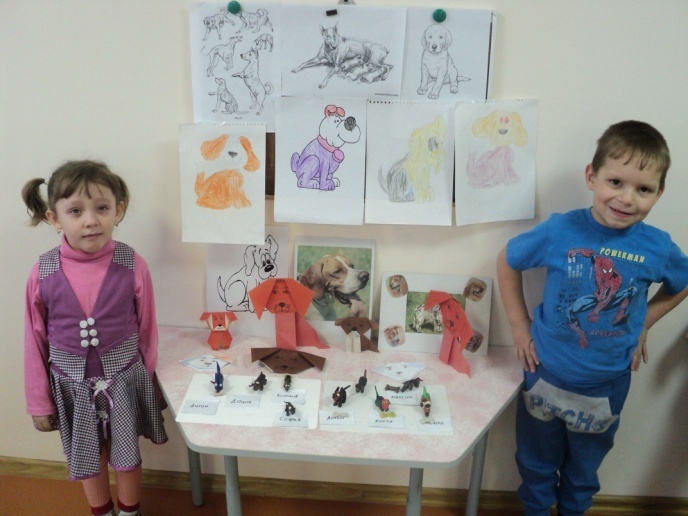 Один день из жизни группы.«День собаки»
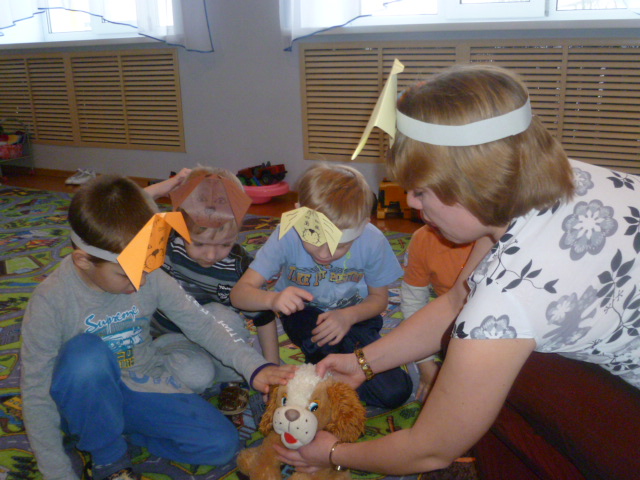 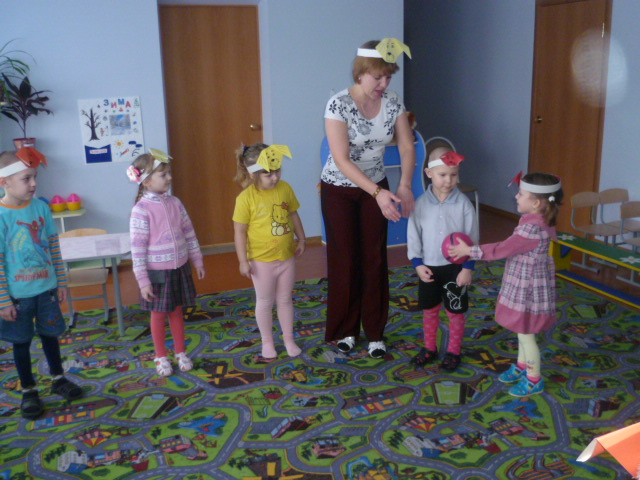 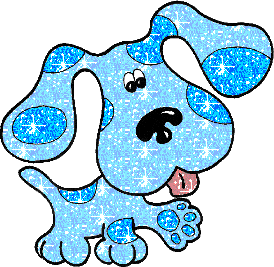 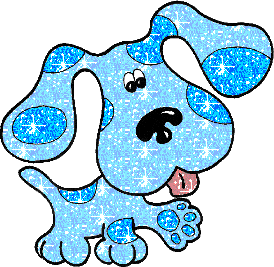 Был наш садик для ребят, а теперь он – для щенят …
Целый день мы были «щенками». 
     Сами придумали себе клички.Умывались, кушали , играли и всё в роли симпатичных домашних питомцев, вспоминая, что любят кушать собаки , с чем любят играть….
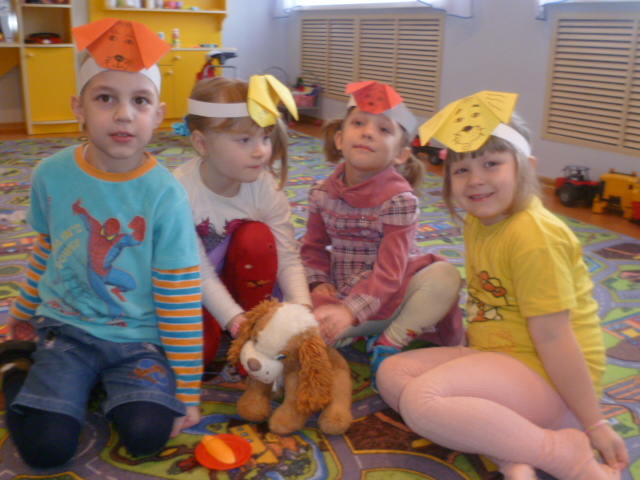 «Детям о собаках».
А это наша книга- энциклопедия . В ней мы собрали много информации про собак (стихи, загадки, интересные факты из жизни собак, фотографии разных пород).
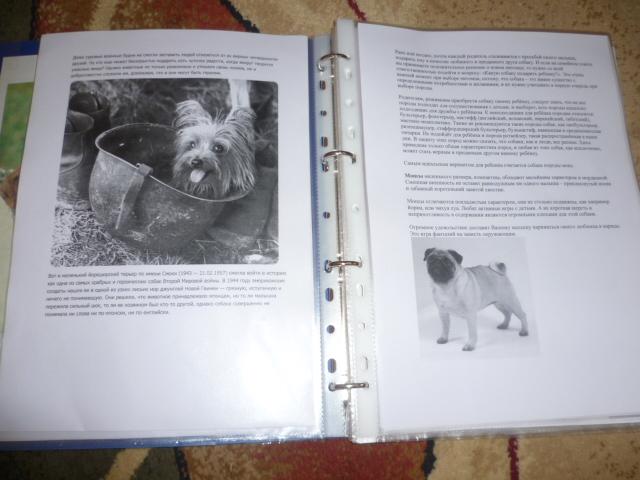 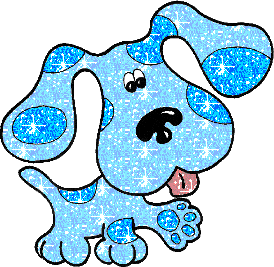 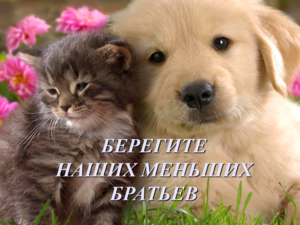 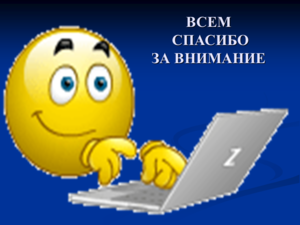